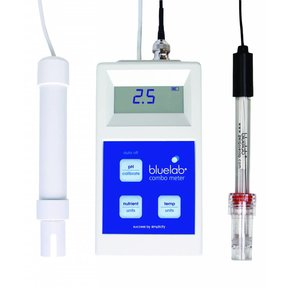 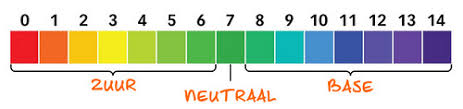 pH & Ec
Periode 9
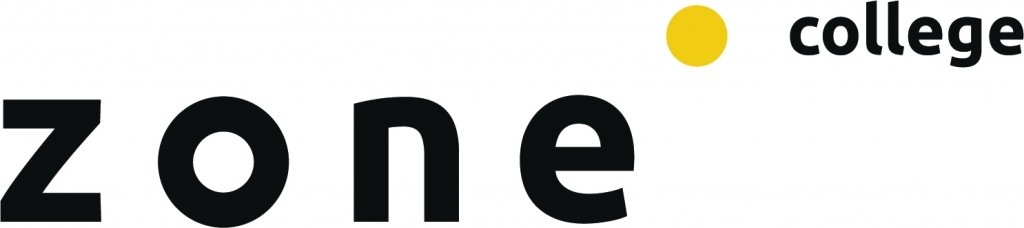 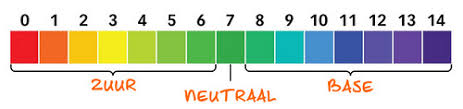 Extra Les Zoutproef Aardbei
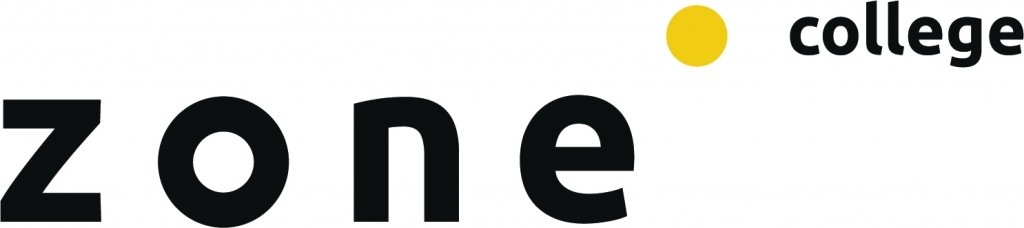 Zoutconcentratie & wortelmilieu
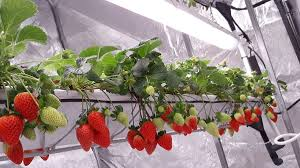 Onderzoek naar de zouttolerantie van Sonsation en Falco op hydrocultuur
Bemesting periode 9 Teelt en Techniek les Extra
Zoutconcentratie & wortelmilieu
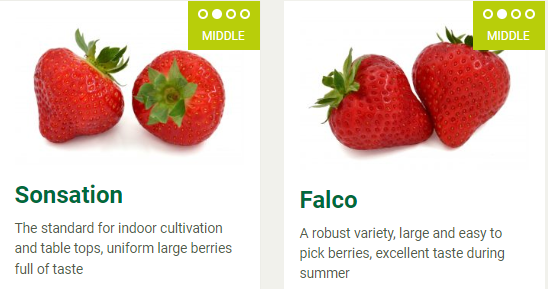 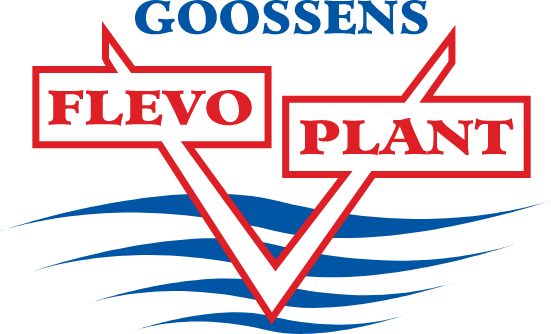 Bemesting periode 9 Teelt en Techniek les Extra
Zoutconcentratie & wortelmilieu
Steeds meer gebieden in de wereld hebben last met verzilting.

Ook in de Nederland, en met namen in de polders is het zoutgehalte steeds hoger.

Daarom onderzoeken we samen met Flevoplant naar de zout tolerantie van 2 belangrijke rassen: Sonsation en Flaco
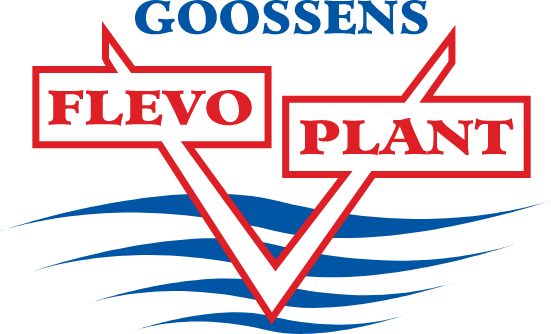 Bemesting periode 9 Teelt en Techniek les Extra
Zoutconcentratie & wortelmilieu
Proef opstelling:

Waterteelt:

2 rassen, Sonsation (S) en Falco (F) in 25 liter bakken.

Bak 1,3,5,7 = 2 planten Sonsation

Bak 2,4,6,8 = 2 planten Falco
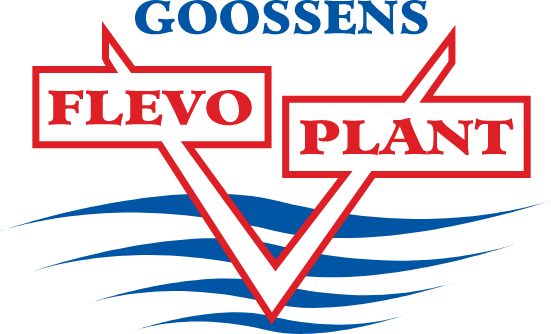 Bemesting periode 9 Teelt en Techniek les Extra
Zoutconcentratie & wortelmilieu
Proef opstelling:

Er wordt zeezout toegevoegd om de Ec te verhogen:
Bak 1/2:    Ec : 1,75	   (Standaard voedingsoplossing SV)
Bak 3/4:    Ec : 2,75   ( SV + 1 Ec NaCl)
Bak 5/6:    Ec:  3,75   ( SV + 2 Ec NaCl)
Bak 7/8      Ec:  4,75   ( SV + 3 Ec NaCl)
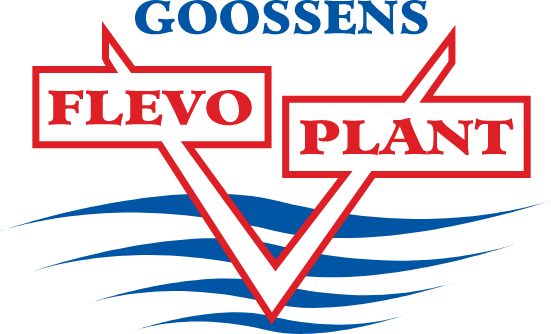 Bemesting periode 9 Teelt en Techniek les Extra
Zoutconcentratie & wortelmilieu
Proef opstelling:

Klaar malen van de bakken:
0,5gr Zeezout geeft 1 mS Ec verhoging per liter
Bak 25 liter:
Bak 3&4: + 1mS=  25 X 0,5 = 12,5 gram  
Bak 5&6: + 2mS=  25 X 1,0 = 25,0 gram  
Bak 7&8: + 3mS=  25 x 1,5 = 37,5 gram 
		( oplossen in 1 liter toevoegen aan 24 liter)
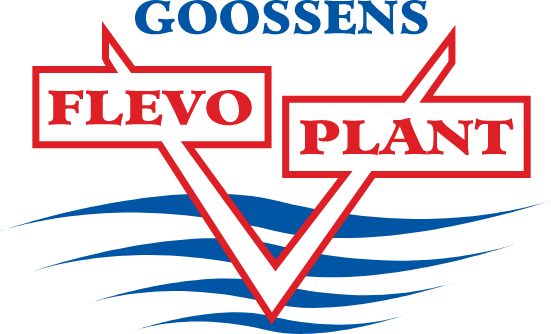 Bemesting periode 9 Teelt en Techniek les Extra
Zoutconcentratie & wortelmilieu
Proef opstelling:

Klaar maken van de bakken:
0,5gr Zeezout geeft 1 mS Ec verhoging per liter
Bak 25 liter:
Bak 3&4: + 1mS=  25 X 0,5 = 12,5 gram  
Bak 5&6: + 2mS=  25 X 1,0 = 25,0 gram  
Bak 7&8: + 3mS=  25 x 1,5 = 37,5 gram 
		( oplossen in 1 liter toevoegen aan 24 liter)
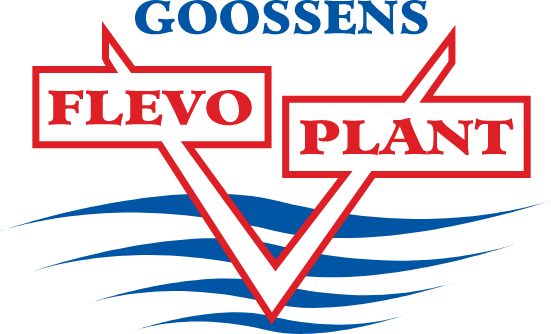 Bemesting periode 9 Teelt en Techniek les Extra
Zoutconcentratie & wortelmilieu
Proef opstelling:

Klaar maken van de bakken:


Test en corrigeer de bakken voor de planten erop gezet worden.

Wees nauwkeurig met bijvullen, maak juiste oplossing 
in 1 liter maatbeker.
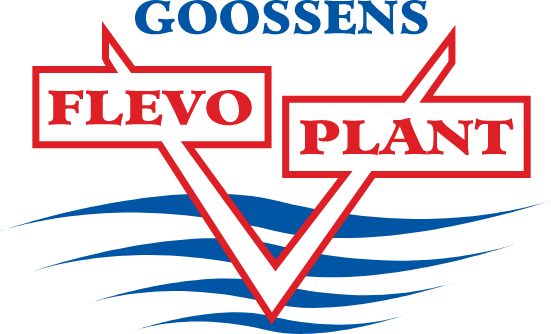 Bemesting periode 9 Teelt en Techniek les Extra
Zoutconcentratie & wortelmilieu
Proef opstelling:

Gedurende de vegetatieve fase wordt de groei bijgehouden

Tijdens de productie wordt het gewicht en de kwaliteit 
van de aardbeien bijgehouden


SUCCES!
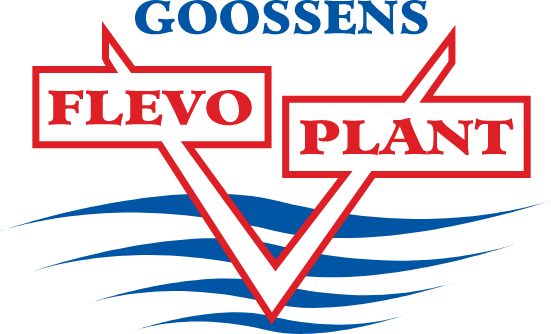 Bemesting periode 9 Teelt en Techniek les Extra